კომპარატიული ტიპის ზოონიმების კვლევა ფრანგულსადა ქართულ ენებში.ევროპეისტიკის დეპარტამენტის პროფესორი ნატალია სურგულაძებათუმი 2021E-mail: natalia.surguladze@bsu.edu.ge
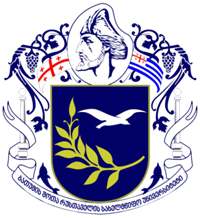 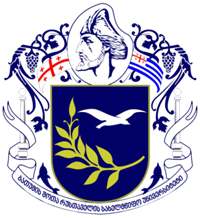 ჩემი სემინარის მთავარი მიზანია კომპარატიული ზოონიმების შეპირისპირებითი კვლევა ფრანგულსა და ქართულ ენებში, ვინაიდან ეს ენები არ წარმოადგენენ მონათესავე ენებს, ამიტომაც მნიშვნელოვანი და საინტერესოა იდიომატური გამონათქვამების სემანტიკური და მათში არსებული მსგავსებებისა თუ განსხვავებების დადგენა. 
კომპარატიული გამონათქვამები წარმოიქმნება სახოვანი შედარებების ბაზაზე. მაშასადამე, ამ ერთეულთა გენეტიკურ წყაროს წარმოადგენს ხატოვანი და არა კონკრეტული შედარება. ამითაა განპირობებული ის ფაქტი, რომ სახოვანი შედარებები თავიანთი ფუნქციური და ლექსიკურ-სემანტიკური თვისებებით გაცილებით ახლოს დგანან კომპარატიულ ფრაზეოლოგიზმებთან, ვიდრე კონკრეტულ (არასახეობრივ) შედარებებთან.
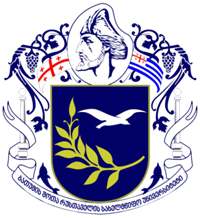 კომპარატიული ზოონიმები ხასიათდებიან იმით, რომ მათში შედარებითი კომპონენტი – ხატის მატარებელი – გამოდის როგორც სუბიექტისათვის მინიჭებული ხარისხის ან ნიშნის ეტალონი, რის შედეგადაც ეს კომპონენტიცა და მასთან ერთად მთელი სიტყვათშეთანხმება იძენენ განმაზოგადებელ მნიშვნელობას. ამ პროცესს თან ახლავს მოცემულ სიტყვათშეთანხმებათა შედარებითი მნიშვნელობის ნაწილობრივი (ძალიან იშვიათ შემთხვევებში - სრული) დაკარგვა.
კვლევის შედეგად მოვახდინეთ კომპარატიული ფრაზეოლოგიზმების თემატური კლასიფიკაცია ნომინაციურ პლანში.
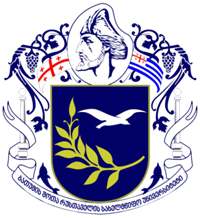 კომპარატიული იდიომთა დიდი უმეტესობა წარმოიქმნება მათი შეფასებითი კომპონენტების ლექსიკური მნიშვნელობების შესუსტების შედეგად. ესაა უნილატერალური ფრაზეოლოგიზმები, რომლებიც ხასიათდებიან იმით, რომ მათში დამოკიდებული (შედარებითი) კომპონენტი, რომელიც ხატის მატარებელია, მთლიანად არ კარგავს თავის საკუთარ მნიშვნელობას, ინარჩუნებს გარკვეულ აზრობრივ დამოკიდებულებას. ამის გამო ამგვარი კომპარატიული ფრაზეოლოგიური ერთეულების შედარებითი მნიშვნელობა ამა თუ იმ ზომით იგრძნობა. მაგრამ რამდენადაც ამ ერთეულთა შედარებით კომპონენტში საგრძნობლად შესუსტებულია საგნობრიობის მნიშვნელობა, ისინი არ შეიძლება წარმოადგენდნენ ორი საგნის კონკრეტული შედარების საშუალებას მათი მსგავსების საფუძველზე.
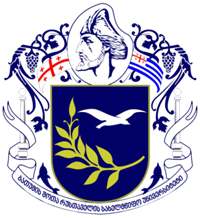 რაც შეეხება კომპარატიული ფე-ს წამყვან, გარდაუქმნელ კომპონენტს, იგი წარმოდგენილია თავისი ერთ-ერთი უზუალური (სალექსიკონო) მნიშვნელობით. ეს მნიშვნელობა შეიძლება იყოს: 
- პირდაპირი ძირითადი საწყისი (ამოსავალი): rouge comme une écrevisse– კიბოსავით წითელი.  
- პირდაპირი წარმოებული: sec comme une trigue (სალაპ.) - ჯოხივით გამხდარი.
- გადატანითი: fauché comme les blés (ხალხ.) - უკაპიკოდ დარჩენა.
ფუნქციურ-სემანტიკური მიმართებით ამ ტიპის კომპარატიული ფრაზეოლოგიურ ერთეულთა (ფე-თა) შედარებითი კომპონენტისათვის დამახასიათებელია ექსპრესიული გამაძლიერებელი ფუნქცია. ეს კომპონენტი არ გამოხატავს ახალ მნიშვნელობას, არამედ მხოლოდ ახასიათებს შედარების პირველი წევრით აღნიშნულ ნიშან-თვისებას. მაგრამ რამდენადაც ამ დახასიათებას კომპარატიული ფე-თა განსხვავებულ სტრუქტურულ ტიპებში საკუთარი თავისებურებები გააჩნია, მიზანშეწონილია მისი ცალკე განხილვა.
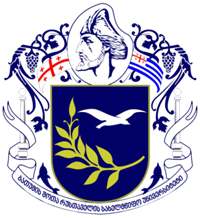 ზედსართაული კომპარატიული ფე-ბი გამოხატავენ ზედსართავით აღნიშნული ნიშან-თვისების შეუდარებლად მაღალ (საგანგებო) ხარისხს (გამოსვლითი). მათი შედარებითი ნაწილი ინტენსიურობის ზმნიზედების ფუნქციით არის წარმოდგენილი Très, fort ...
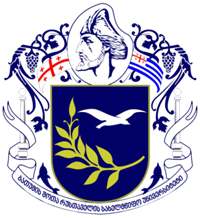 შედარებითი კომპონენტის ლექსიკური მნიშვნელობის შესუსტების შედეგად წარმოქმნილი ზმნური კომპარატიული ფე-ბი გამოხატავენ აგრეთვე წამყვანი წევრი-ზმნის მიერ აღნიშნული მოქმედების ინტენსივობის შეუდარებლად მაღალ ხარისხს. ამ შემთხვევაში შედარებითი ნაწილი წარმოდგენილია ზმნიზედების ფუნქციით. ხშირად ამგვარი ფე-ბის კომპარატიული წევრი აერთიანებს გამაძლიერებელი მნიშვნელობის მქონე ორი ზმნიზედის ფუნქციას, რაც მოწმობს აღნიშნული მოქმედების ინტენსივობის უფრო მაღალ ხარისხს.
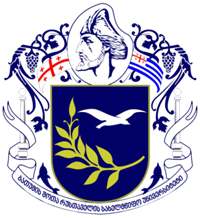 სემანტიკური გარდაქმნის სხვა ფორმას კომპარატიული ფრაზეოლოგიურ ერთეულებში (ფე-ბში) წარმოადგენს მეტაფორული გადააზრება (სხვაგვარად გაგება). ამ ფორმისას ფე-ს კომპონენტები კარგავს თავის საკუთარ მნიშვნელობას და იძენს ახალს, რის შედეგადაც მისი შედარებითი მნიშვნელობა ნაკლებად იგრძნობა. მოცემული ტიპის შეთანხმებანი უმეტესად წარმოადგენს უნილატერალურ ფრაზეოლოგიზმებს, უფრო იშვიათად კი - იდიომებს.
პირველ შემთხვევაში გადააზრებას (სხვაგვარად გაგებას) ჩვეულებრივ განიცდის ფრაზეოლოგიზმის კომპარატიული ნაწილი, მაშინ როდესაც მისი პირველი წევრი ინარჩუნებს თავის უზუალურ (პირდაპირ, წარმოებულ ან გადატანით) მნიშვნელობას. გადააზრება (სხვაგვარად გაგება) გამოიხატება იმით, რომ შედარებითი კომპონენტი ანიჭებს ზედსართავს ან ზმნას ახალ ხარისხობრივ დახასიათებას, გამოდის რა გარემოების ზმნიზედის ან ვითარების ზმნიზედის ფუნქციით.
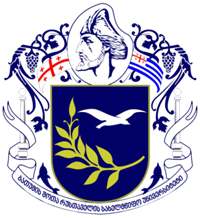 კომპარატიული ტიპის ფრაზეოლოგიური ერთეულების-ზოონიმების შესწავლის საფუძველზე ფრანგულსა და ქართულ ენებში ისინი გავაერთიანეთ შემდეგ თემატურ ჯგუფებში:
ზმნური კომპარატიული ფრაზეოლოგიური ერთეულების თემატური კლასიფიკაცია ფრანგულ ენაში.
ურთიერთდამოკიდებულება, უერთიერთგანწყობა– s’accorder (s’entendre, etre, vivre) comme un chien et le chat - ისე მეგობრობენ, როგორც ძაღლი და კატა. 
მტრული განწყობილება ვინმეს მიმართ– guetter sa proie comme un chat guette la souris -– ჩასაფრებულია
წარმატებული შედეგი – retomber comme un chat sur ses pattes (კატასავით საკუთარ ფეხებზე დაცემა) - თავის დაძვრენა.
ფსიქო-ემოციური დამოკიდებულება – s’acharner sur qch comme deux chiens sur un os (ერთმანეთს ჭამენ, როგორც ძაღლები ძვლის გამო) -ჩხუბობენ, ერთმანეთს ჭამენ. 
ფიზიკური ანგარიშსწორება – battre qn comme un chien – ძაღლივით სცემო ვინმე.
ფიზიკური ზემოქმედება – courir comme un chien dératé – თავქუდმოგლეჯილი გაქცევა. 
სავალალო შედეგი – mourir comme un chien – ძაღლივით მარტოობაში სიკვდილი.
ურთიერთმიმართება – traiter qn comme un chien – ულმობლად, შეუბრალებლად მოექცე ვინმეს. 
ფიზიკური ანგარიშსწორება – tuer qn comme un chien – ვინმეს ჩაძაღლება (მოკვლა).
ინტელექტუალური თვისება (ფიზიკური მოქმედება) – pleurer comme une vache (comme un veau) – დაჭრილი ხარივით ბღავილი
ინტელექტუალური შეფასება– il est sorcier comme une vache (ის ძროხასავით გრძნეულია, ჯადოქარია) - დიდი ნიჭის პატრონი არაა. 
ბუნების მოვლენა – il fait noir comme dans la gueule d’un loup – უკუნი სიბნელე.
მორალური თვისება – manger comme un loup – ხარბად მივარდნა, დაეწაფა, სიხარბე. 
ადამიანის გარეგნული იერი – être fait comme un meneur d’ours (დათვების წინამძღოლივითაა) - უსუფათაოდ და ცუდად ჩაცმული
შინაგანი თვისება – vivre comme un ours (დათვივით ცხოვრება) – კარჩაკეტილობა
ფიზიკური მოქმედება – travailler, piocher comme un boeuf (ხარივით მუშაობა) - ბევრი შრომა.
სენსორული თვისება - manger comme un boeuf (comme un ogre, comme un tigre, comme un loup) – გაუმაძღრობა.
ზედსართაული კომპარაციული ტიპის ფრაზეოლოგიური 
ერთეულების თემატური კლასიფიკაცია.

გარეგნული იერი – Maigre comme un chat de gouttière, comme un chien fou (კატასავით გამხადრი) - გაძვალტყავებული
პარამეტრული დახასიათება – mince comme la langue d’un chat (კატის ენასავით წვრილი) - ძალიან წვრილი
მორალური თვისება – ingrat comme les chats (კატასავით უმადური) - უმადური, დაუნახავი.
ფიზიკური ნაკლი – droit comme la jambe d’un chien (ძაღლის ფეხივით სწორი) - მოღრეცილი 
ფიზიკური მდგომარეობა – malade comme un chien (ძაღლივით ავადმყოფი) - მძიმე ავადმყოფი.
სულიერი მდგომერეობა – malheureux comme un chien qui se noie (უბედური ძაღლივით, რომელიც იხრჩობა) – ბედკრული, ბედშავი ადამიანი.
ინტელექტუალური თვისება – bête comme un jeune chien (ახალგაზრდა ძაღლივით სულელი, შტერი) - თავქარიანი.
კომპარატიული ტიპის ფე-ზოონიმები თავიანთი ნომინაციური ფუნქციების მიხედვით ქართულ ენაში გავაერთიანეთ შემდეგ თემატურ ჯგუფებში:

1.	ფსიქიკური მდგომარეობა:
    ა) მარტოსული: ტოროლა ჩიტივით დარჩა; ლოკოკინასავით ჩაძვრა დუმილის ნაჭუჭში (`კურდღელი` 92).
    ბ) ბედისაგან განწირული: თევზივით ნაპირზე გარიყული ნაადამიანევი სულს  ძლივსღა ჰღაფავდა და წყალწაღებულ თავს უიმედო იმედით ინუგეშებდა (`ჯაყოს ხიზნები 92`).
    გ) იმედგაცრუება: ასი წლის ფრთამოტეხილი ყორანივით შემოვიდა, დინჯად დაეშვა ტახტზე და დინჯადვე დასჩხავლა (`არსენა მარაბდელი` 399).
2.	აფექტური მდგომარეობა:
ჭიანჭველანაჭამ დათვივით ბუტბუტებს - მეტად გამწარებული, გაანჩხლებული;
მამლის ბიბილოსავით გაწითლებულმა როსტომმა თავი ჩაღუნა და ენა დაჰკარგა (`არსენა მარაბდელი` 220).
სულიერი მდგომარეობა: 
   განწირული მოზვერივით აბღავლდა (`თეთრი საყელო` 222);
   ლოქო თვალებზე მღვრიე ლიბრი ჰქონდა გადაკრული და აღმეჯილ სახეზე    
   ჟანგის ფერი ედო (`არსენა მარაბდელი` 323).
გარეგნული იერი:
   შავი დედალივით გაკეთდა - ფერ-ხორცი მოემატა, ძალზე გასუქდა.
ფიზიკური მდგომარეობა:
    სვავებივით მძორ-ლეშით დამძღარ-დარინდებულები.
პარამეტრული დახასიათება:
    ჯორის კუდივით არც გრძელდება, არც მოკლდება - სულ ერთი ზომისაა.
ხასიათის გარეგანი გამოვლინება:
    `მამალი ინდაურივით იბერება` - თავი მოსწონს, თავის გამოჩენა უნდა, გამოსაჩენი კი არაფერი აქვს; `მამალივით იბღინძება` (მამალი შინაურ ცხოველებში ცნობილია როგორც თავმომწონე, მედიდური, ჩხუბის მოყვარული ფრინველი) - თავმომწონედ დადის, მედიდურობს, `სამგლე გოჭივით ატყდომა` - განსაცდელს პირდაპირ უვარდება პირში, თავის ძალით ჩაგდება ხიფათში, თავის გაუფრთხილებლობა.
მორალური და შინაგანი თვისება:
   მომხვეჭელობა, გამომძალველობა - კვაჭი ობობასავით ზის ერთ ქალაქში (`კვაჭი კვაჭანტირაძე` 76); გამახვილებული ინტუიცია: მარაბდელს თავის ძაღლზე უფრო მეტად მჭრელი გუმანი ჰქონდა და სისხლიან ამბავს ჰაერთან ერთად ისუნთქავდა ხოლმე (`არსენა მარაბდელი 336`). ეგოიზმი: `გამოშვებული ხარივითაა` (ადამიანი, რომელიც ცდილობს სხვამ იზრუნოს მისთვის, მისი გამოსაგლეჯი ნარი სხვისი ხელით იქნეს მოგლეჯილი).
ფერი და ფორმა:
   კნეინები აივანზე გამოლაგდნენ და მტრედებივით დალაგდნენ (`არსენა მარაბდელი` 107).
შეუსაბამობა:
ისე იჯდა იმ ჩოხაში, როგორც თაგვი ქურქში (`არსენა მარაბდელი` 225).
შინაგანი ფიზიკური თვისებები:
ვაჟი ვიყავ გულხვადი, რკალისაგან ჩამოსხმული, ფოცხვერივით მარდი, კატასავით მოქნილი, მგელივით შეუპოვარი (`გივი შადური` 203); ისინიც ზანტი ბატებივით გაჩანჩალდნენ (`არსენა მარაბდელი` 320).
ხდომილება:
    ბზობის ყვავივით გაქრა - არავინ იცის, სად წავიდა, გაუჩინარდა; ერთი ომი დასრულდა, სამაგიეროდ შინაური დაიწყო - პირველზე  ასჯერ უფრო კაპასი, მწარე და სასტიკი, რატომღაც ჩვენი ძველი ქვეყანა ბუმბულივით ააბორიალა, სისხლით წალეკა და ჩალურივით შაჰფანტა (`გივი შადური` 267).
კინეტიკური ტიპის კომპარატივები:
   ზოონიმები, რომლებიც მიუთითებენ: 
ა) სისწრაფესა და სიძლიერეზე: არწივის ფრთებივით მოაქვს კანჭას ფეხები და მერცხალივით გადადის ტოლების თავებზე (`მდევარი` 21);
 ბ) ამპარტავნობაზე: გაიშოტება, კოდალა ცხვირს ცას მიაბჯენს და აღიღინდება (`დამპატიჟე` 151); 
გ) მრისხანებაზე: ეს თვალები – მჭრელი, მწვავე და მომწვანო თვალები გველის ათასი წიწილასავით მომესია, მომებურა და სული სიცივით ამივსო (`გივი შადური` 250); ისე გააელვა მიმინოსებური თვალები, თითქოს ელიზბარი იქ მდგარიყო და მართლა იმის მოსაკლავად გაეწიოს (`არსენა მარაბდელი` 201); გაშეშებული და ჩოხაშემოგლეჯილი გაცოფებული კამეჩის თვალებით ჰბურღავდა მაიორს (`არსენა მარაბდელი`).
დასკვნა

ცხოველთა სამყაროსთან დაკავშირებული ფრაზეოლოგიური ერთეულების (ფე-ზოონიმების) ონომასიოლოგიურ პლანში შესწავლა გულისხმობს ენობრივ ერთეულთა შინაარსობრივი ასპექტის შესწავლას, როდესაც აქცენტი გადატანილია იმ ელემენტებზე, რომლებიც განსაზღვრავენ ნომინაციური ნიშნების მადეტერმინირებელ სემანტიკას და ხდება მთელი რიგი ფაქტების ვარირება, რომლებიც ახდენენ სამეტყველო ერთეულთა სემიოზისის კონსტატაციას. ენის არცერთ სფეროში ასე მკაფიოდ არ ვლინდება ენობრივი ნიშნის ასიმეტრია, როგორც ფრაზეოლიგიაში, ირიბი ნომინაცია, როგორც ახალი ენობრივი ერთეულების წარმოქმნის ერთ-ერთი უნივერსალური საშუალება უფრო მეტი სპეციფიკურობითა და მრავალფეროვნებით გამოირჩევა ფრაზეოლოგიაში.
ფრაზეოლოგიური ხატის ფუნქციონალური ინტეპრეტაციის მიზნით ჩატარებულმა კვლევამ დაგვანახა კომპარატიული ფე-ზოონიმების თემატური კლასიფიკაცია ონომასიოლოგიურ პლანში, როგორც ფრანგულ, ასევე ქართულ ენებში: კომპარატიული ფრაზეოლოგიური ერთეულები ფრანგულში 13,3%-ია,  ქართულში კი _ 5,6%-ია. ორივე ენაში ისინი ხასიათდებიან უარყოფითი კონოტაციით.
ბიბლიოგრაფია:

ბიბილეიშვილი ც., დარაშვილი ლ., გაჩავა რ. (2010): Dictionnaire phraséologique franco-géorgien. Tbilissi, “Diogene”თბილისი. 
ონიანი ალექსანდრე: ქართული იდიომები , თბილისი, გამომცემლობა „ნაკადული“ გვ-ბი 178-179, 1966
Sakhokia T. Les expressions et dictons imagés: სახოკია თ. ხატოვანი სიტყვა-თქმანი, 1979, თბილისი.
ცეცხლაძე ნ. ფრაზეოლოგიზმთა კვლევის ასპექტები- თბილისი, „ივერიონი“, 2018, 
ფოჩხუა ბ. ქართული ენის ლექსიკოლოგია, თბ., 1974.
ფოჩხუა ბ. ონომასიოლოგიური თვალსაზრისი ლექსიკის შესწავლაში, იკე, XIV, თბ., 1964.
ჯავახიშვილი ქ.მ. ანდაზები, აფორიზმები და ხატოვანი სიტყვა-თქმანი მ.ჯავახიშვილის შემოქმედებაში. თბილისი, ნაკადული, 1990.
Cosson G. Dictionnaire des dictons des terroirs de France, Larousse, Paris, 2010
Gak V. : Dictionnaire phraséologique français-russe: Гак, В. Г. (2006): Новый большой французско-русский фразеологический словарь [Текст] / В. Г. Гак – М.: Рус. яз., Медиа, – 
Gonzalez Rey I. La phraséologie du français PUM, Paris, 2015
Nazarian A. : Phraséologie du français contemporain: Назарян А.Г. (1987): Фразеология современного французского языка. М.,  стр. 27-28
Planelles G. Les 1001 expressions préférées des Français, Opportun, Paris 2014
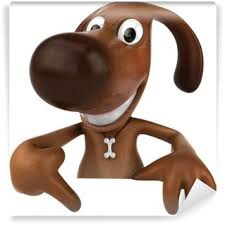 Merci pour votre attention